CREO RENDER STUDIO EXTENSION
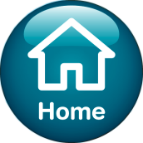 Rapidly define and render photorealistic product images
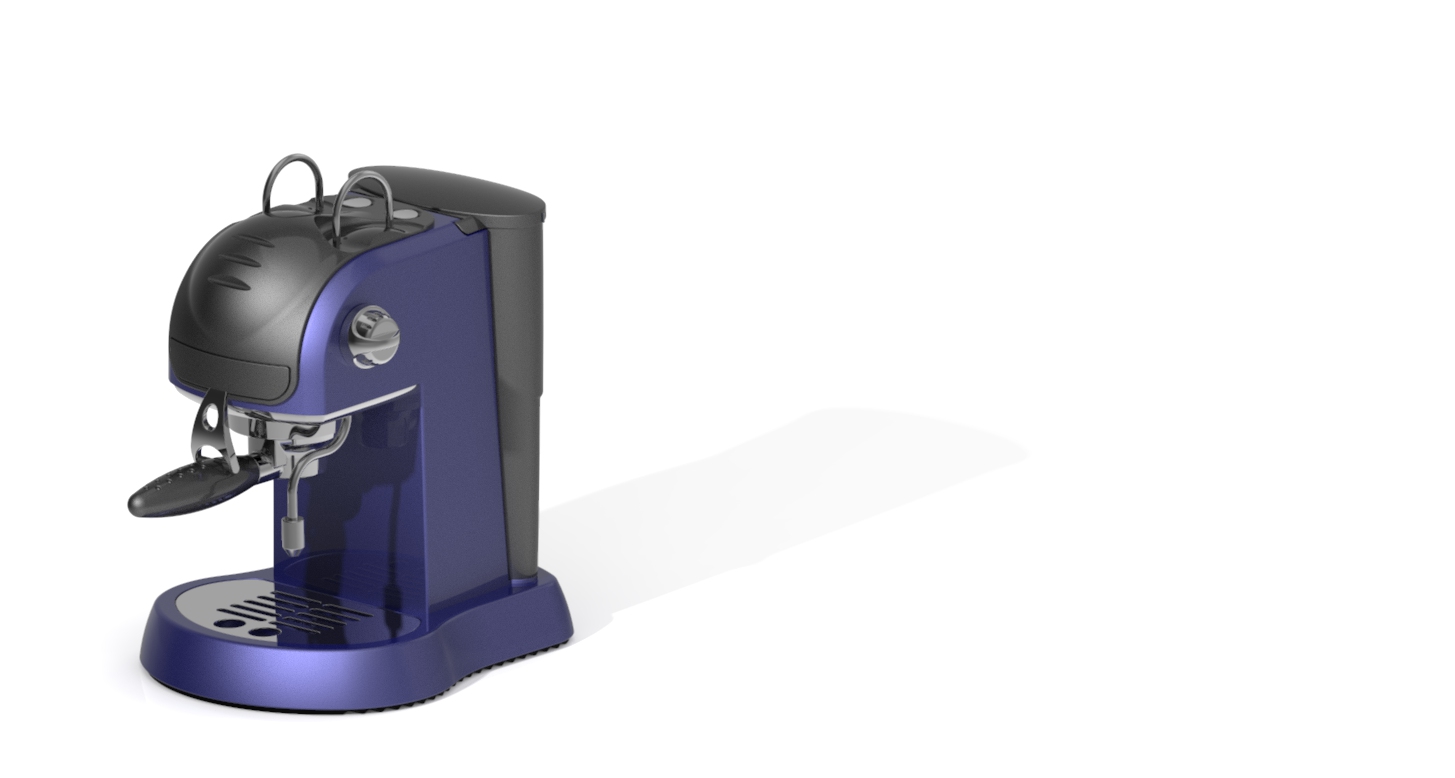 Who Needs It?
All customers that create product images for design review, marketing collateral and product documentation
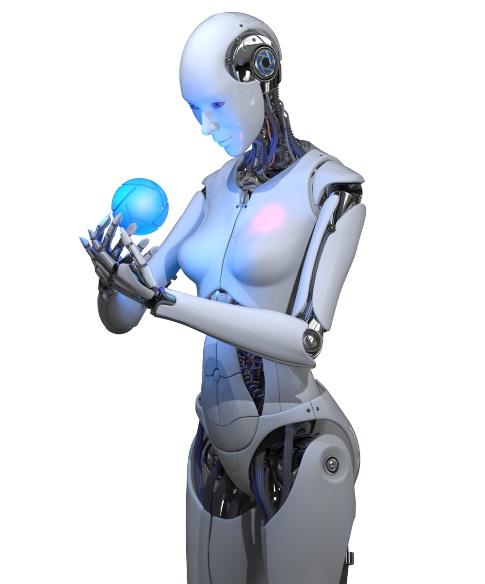 Business Value
Lower product cost
Increase product revenue – first time build success
Enhance product communication and marketing collateral
Process Improvement
Product rendering and collateral creation
Design review and product evaluation
Technology/ Capability
Real-time Raytracing powered by Luxion Keyshot
Enhanced lighting with High Dynamic Range Image (HDRI) support
Light attenuation and light fall off
Support for caustics, final gathering and global illumination
Image, texture and decal mapping
Standard library of over 200 predefined materials types
Note: When the App is purchased the customer gets the standalone functionality AND the ability to run as Creo Render Studio Extension